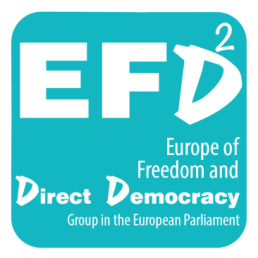 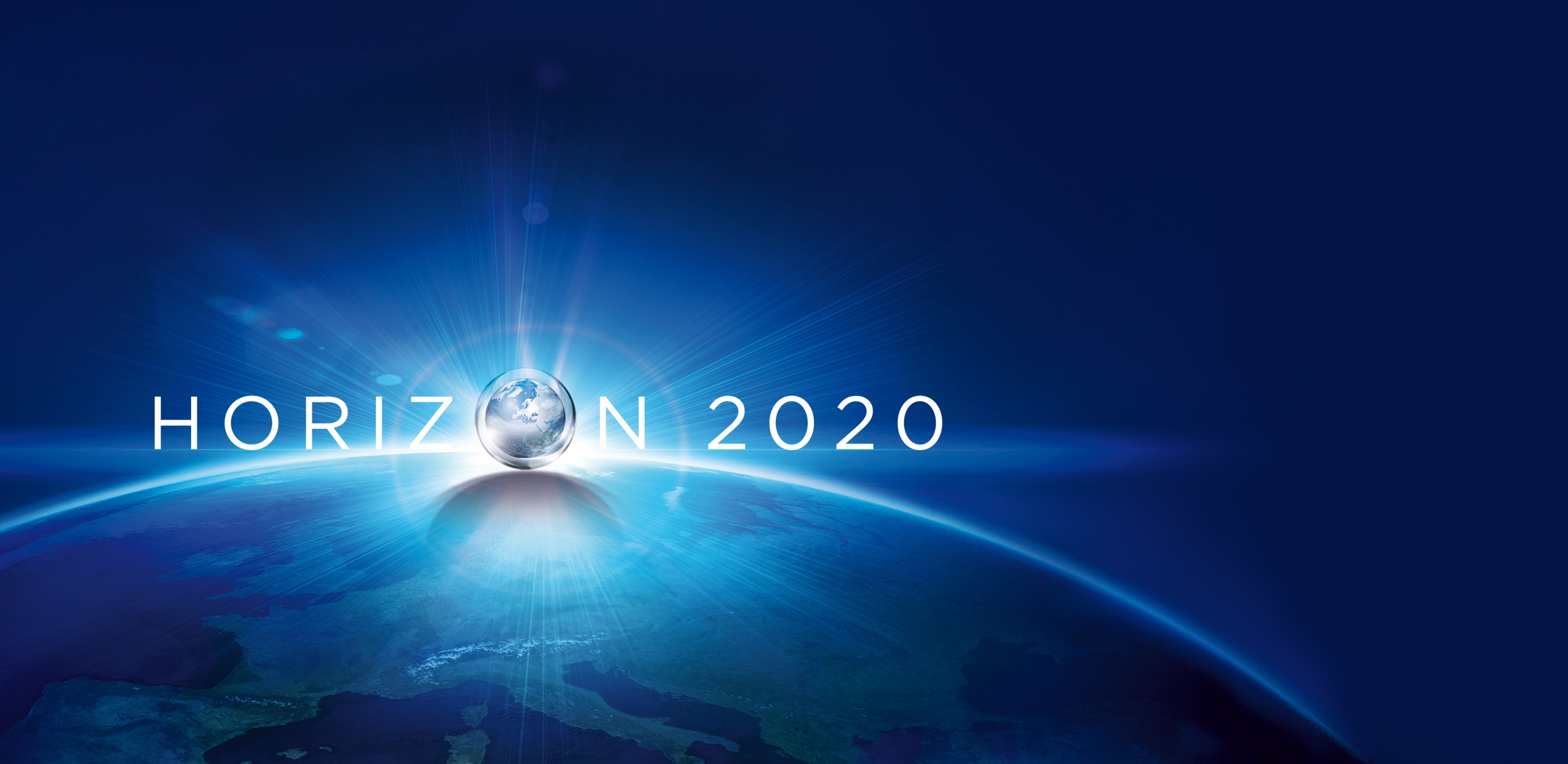 I Fondi Europei Diretti per le Piccole e Medie Imprese
Andrea Boffi
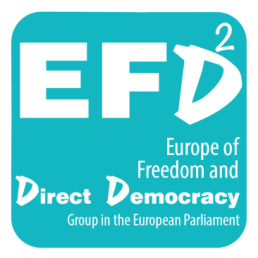 Indice (1/4)
Parte A – Introduzione						
Il bilancio dell’UE							5
Origine dei fondi							6
Composizione							7
Origine delle risorse						8
Tipologie di finanziamento						9
I fondi diretti							10
Iter di erogazione							11
Contratti di appalto verso sovvenzioni					12
Gli inviti a presentare proposte					13
Come si presenta							14
Beneficiari							15
Caratteristiche comuni						16
Dove trovare i bandi						17
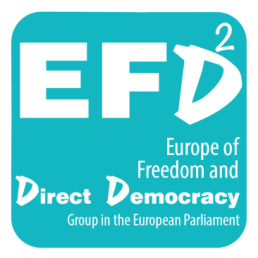 Indice (2/4)
Parte B – I programmi europei					
Panoramica dei programmi europei					20
a) HORIZON 2020							21
Introduzione							22
I tre pilastri							23
Eccellenza scientifica						24
Leadership industriale						26
Sfide per la società						27
Regole di partecipazione ed azioni					28
Esempio 1:  V_Must.Net						31
Esempio 2: VERTIGO						32
Siti internet utili							33
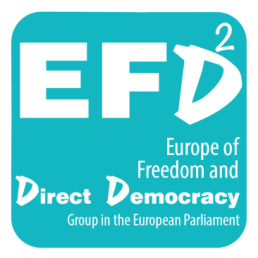 Indice (3/4)
b) Il Programma COSME				
  Cos’è								35
Obiettivi generali							36
Le quattro azioni							37
Azione 1							38
Azione 2							39
Azione 3							40
Azione 4							41
Paesi coinvolti e beneficiari						42
Modalità							43
Bandi Aperti							44
c) Lo strumento per le PMI				
  Introduzione							46
La definizione europea di PMI					47
Tipologie di interventi: le tre fasi					49
Argomenti supportati						53
Scadenze							55
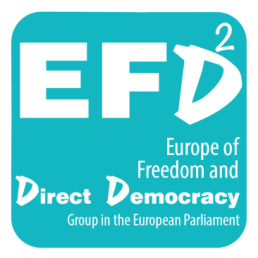 Indice (4/4)
c) Il Programma Life + (cenni)				
 Obiettivi generali							57
 Sottoazioni							58
 Anticipazione bando 2015						59
 Esempi								60
Parte C – Cenni di europrogettazione					
Cos’è un grant							64
Il ciclo di vita del progetto						65
Come fare domanda						66
Dall’idea alla proposta di progetto					67
La proposta di progetto e la sua valutazione				68
Valutazione: i criteri di valutazione					69
Ciclo delle spese 							70
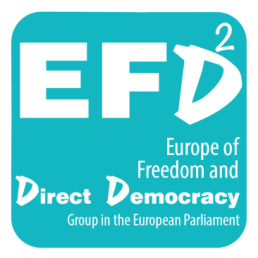 Introduzione
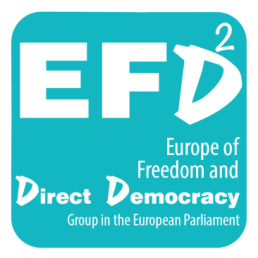 L’origine dei fondi: il bilancio dell’Unione Europea
Il Bilancio del’Unione Europea é conosciuto come Quadro Finanziario Pluriennale (QFP): copre un periodo di 7 anni e traduce in termini finanziari le priorità politiche dell'Unione Europea.
Il nuovo QFP è entrato in vigore nel corso di quest’anno e terminerà nel 2020, per un totale di risorse allocate pari a 960 miliardi di euro distribuite come segue:
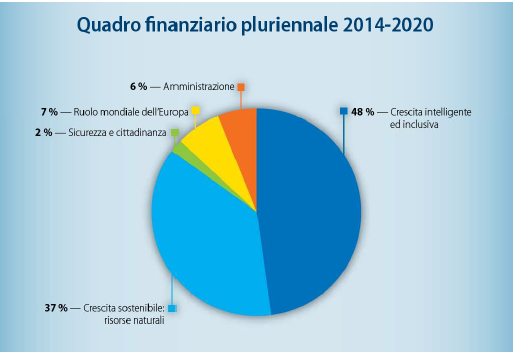 7
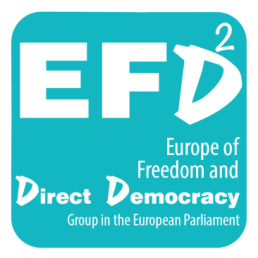 Composizione
Crescita intelligente ed inclusiva (451 miliardi di Euro)



Crescita sostenibile, risorse naturali (373 miliardi di Euro)
Sicurezza e cittadinanza (16 miliardi di Euro)
Europa globale (58 miliardi di Euro)
Pubblica Amministrazione (61,6 miliardi di Euro)
Educazione, giovani e sport
Europa connessa
Coesione
Business e Piccole e Medie Imprese
H2020
TOTALE

960 miliardi di Euro
8
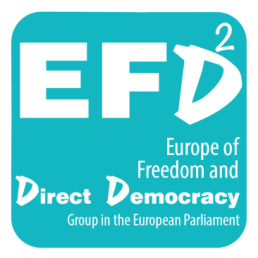 Origine delle risorse
Le risorse proprie dell’Unione Europea sono di 3 tipi:

Risorse Proprie Tradizionali (RPT) consistenti principalmente in dazi doganali percepiti sulle importazioni di prodotti provenienti dai paesi terzi
 IVA, che è un tasso percentuale uniforme applicato alla base imponibile IVA armonizzata in ciascuno Stato membro 
 Reddito Nazionale Lordo (RNL), che è un tasso percentuale uniforme applicato al RNL di ciascuno Stato membro 

Tutte le spese dell’Unione, organizzate per politiche, ricadono all’interno del territorio dei diversi Stati membri, che così sono “beneficiari” delle politiche comunitarie.
9
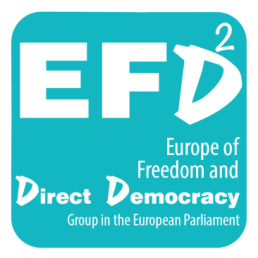 Tipologie di finanziamento
Vi sono 2 tipologie principali di finanziamento:

	Fondi diretti, che sono gestiti direttamente dalla Commissione Europea a dalle 	sue agenzie. Pertanto, nel caso di finanziamenti a gestione diretta è la 	Commissione Europea che eroga i fondi e che stabilisce autonomamente i criteri 	e i principi di funzionamento dei vari programmi (i cosiddetti “bandi 	comunitari”)
	
	Fondi indiretti, la cui gestione é demandata agli Stati membri ed in particolare 	alle regioni, le quali, sulla base di una programmazione approvata dalla 	Commissione stessa, ne dispongono l’utilizzazione.
10
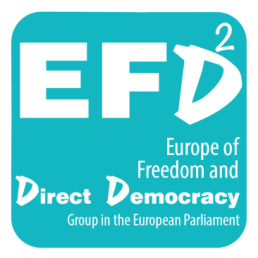 I Fondi Diretti
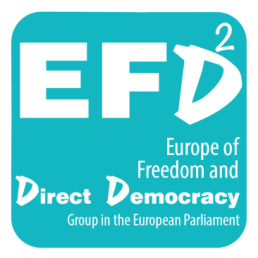 Iter di erogazione dei fondi diretti
La Commissione Europea predispone dei programmi pluriennali
La DG competente gestisce direttamente gli stanziamenti previsti attraverso la pubblicazione periodica di bandi comunitari
I bandi pubblicati contengono la descrizione del programma, la sua dotazione finanziaria, la procedura e i termini di presentazione delle proposte, l’importo del contributo erogabile, i requisiti minimi per poter partecipare, i criteri di selezione e gli indirizzi utili.
12
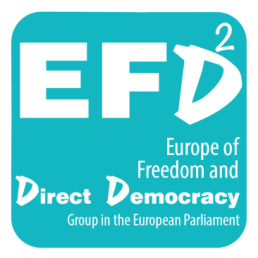 Contratti di appalto vs sovvenzioni
Contratti di appalto pubblico
(Public Procurement Contracts)
Convenzioni di sovvenzione
(Grant Agreements)
Contratti a titolo oneroso per ottenere, contro il pagamento di un prezzo in tutto o in parte a carico del bilancio, la fornitura di un bene mobile ed immobile, l’esecuzione di lavori o la prestazione di servizi
Contributi finanziari diretti a carico del bilancio, accordati per relizzare principalmente azioni che promuovono la realizzazione di un obeittivo UE (ad esempio, innovazione, cultura europea, etc.)
VS
Gara di appalto
( CALL FOR TENDERS)
Invito a presentare proposte
( CALL FOR PROPOSAL)
13
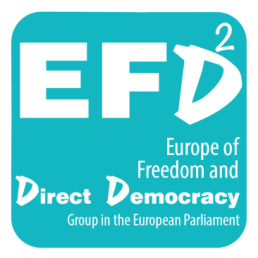 Gli inviti a presentare proposte
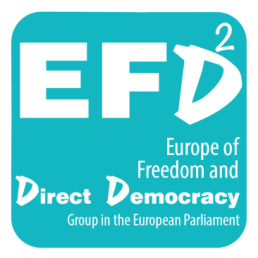 Come si presenta
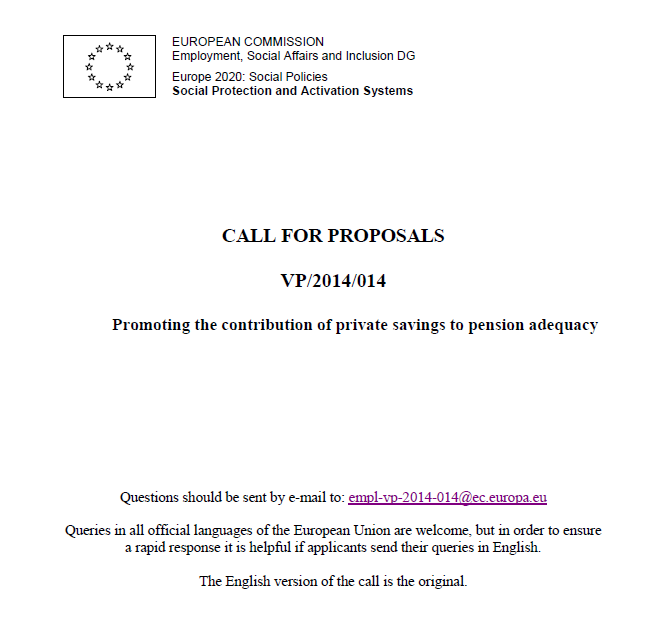 15
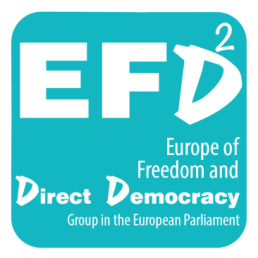 Beneficiari
L’UE concede sovvenzioni in modo diretto a coloro (organizzazioni pubbliche o privati, Università, aziende, organizzazioni non governative e, in alcuni casi, persone fisiche) che presentano proposte di progetti atti a promuovere le politiche europee nelle varie aree (ricerca e sviluppo, educazione, formazione, ambiente, protezione del consumatore e informazione). 

Esistono innumerevoli tipi di finanziamento disponibili e ognuno ha la sua logica e la sua base giuridica.
16
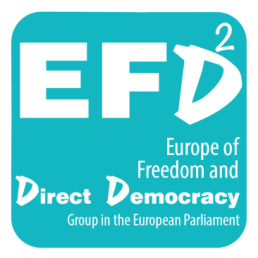 Caratteristiche comuni
- Quasi tutti i progetti finanziabili sono individuabili in una delle politiche interne all’Unione Europea, attraverso specifici programmi

- La Commissione attraverso questi fondi co-finanzia dei progetti

- Il finanziamento viene erogato in più tranche ed è soggetto alla presentazione di rapporti sull’avanzamento delle attività

- La maggior parte dei bandi comunitari richiede la creazione di partnership transnazionali

- La lingua principale utilizzata per compilare la proposta progettuale e per ogni comunicazione è l’inglese
17
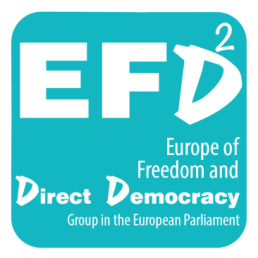 Dove trovare i bandi
Gazzetta Ufficiale dell’Unione Europea, serie C o L

 Siti internet dei singoli programmi, ad esempio

 http://ec.europa.eu/programmes/horizon2020/

 Sito internet della Commissione Europea relativo ai bandi 

http://ec.europa.eu/contracts_grants/grants_en.htm

 Alcuni siti web non specializzati, ad esempio

http://www.europafacile.net/

Nota: appalti = TED 

http://ted.europa.eu/TED/misc/chooseLanguage.do
18
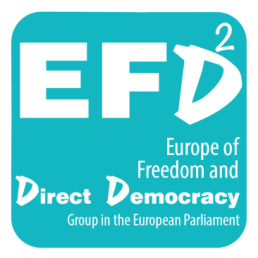 I programmi europei per le PMI
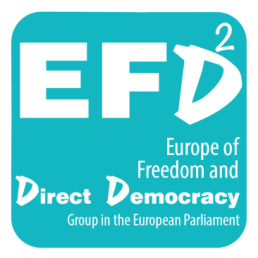 Panoramica dei Programmi Diretti
20
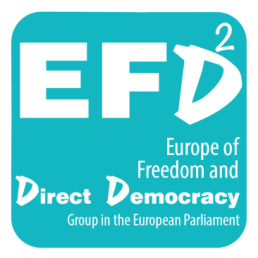 Il Programma Horizon2020
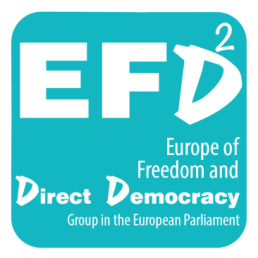 Introduzione
RICERCA & INNOVAZIONE 

Nel precedente periodo di programmazione, il Settimo Programma Quadro ha rappresentato – con un budget totale di oltre 50 miliardi di euro – il principale strumento di finanziamento della ricerca, l’innovazione e lo sviluppo Tecnologico

L’attuale Programma Quadro a sostegno della Ricerca e l’Innovazione è denominato “Horizon 2020”, sul quale vi è un’allocazione di 70, 2 miliardi di euro. 

Con Horizon 2020, viene per la prima volta ricondotto ad un quadro unico l’insieme degli investimenti dell’UE per la ricerca e l’innovazione:
7PQ - Settimo Programma Quadro
CIP - Competitiveness and Innovation Framework Programme 
EIT - European Institute of Innovation and Technology 

Gli enti locali possono partecipare ad Horizon 2020.
22
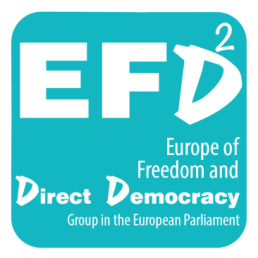 I tre pilastri
Horizon 2020 è articolato su tre macro-priorità
EXCELLENT IN SCIENCE
incentivare il dinamismo, la creatività e l’eccellenza della ricerca europea alle frontiere della conoscenza, innalzarne il livello di competitività, sviluppare il talento di ricercatori europei ed extra-europei permettendo loro accesso ad infrastrutture di ricerca sia in Europa che nel mondo intero.
SOCIETAL CHALLENGES
Far dialogare tecnologie e discipline diverse (collaborazioni multidisciplinari), comprese le scienze sociali e le discipline umanistiche, con il preciso intento di migliorare le politiche necessarie per affrontare e risolvere le sfide sociali, in primis lo sviluppo sostenibile.
INDUSTRIAL LEADERSHIP
attrarre investimenti nella ricerca e nell’innovazione delle tecnologie industriali, garantendo adeguati finanziamenti alle PMI più innovative, in modo che possano diventare compagnie leader a livello mondiale nei settori di appartenenza.
Eccellenza scientifica (1/2)
Il Primo pilastro è suddiviso in 4 temi principali:

Ricerca di frontiera finanziata dal Consiglio europeo della ricerca (CER)
La ricerca di frontiera è però spesso il primo settore a subire tagli in periodi di difficoltà economiche ed è per questo che l'UE, attraverso il CER, sta potenziando il livello di investimento. L'eccellenza è l'unico criterio per ottenere finanziamenti dall'UE, i quali vengono assegnati a singoli ricercatori o a team di ricerca. 

Risorse allocate 2014 – 2020: circa 13 miliardi di Euro

Azioni Marie Skłodowska-Curie 
Si offre sostegno a ricercatori giovani ed esperti per migliorare la loro carriera e le loro capacità mediante la formazione o periodi di tirocinio in un altro paese o nel settore privato. Questo permette loro di acquisire nuove conoscenze ed esperienze per raggiungere il loro pieno potenziale. 

Risorse allocate 2014 – 2020: circa 6 miliardi di Euro
24
Eccellenza scientifica (2/2)
Tecnologie future ed emergenti
Stare all'avanguardia delle nuove tecnologie manterrà l'Europa competitiva e creerà nuovi posti di lavoro altamente specializzati. I finanziamenti dell'UE stanno contribuendo a rendere l'Europa il migliore ambiente possibile per una cooperazione multidisciplinare responsabile e dinamica sulle tecnologie nuove e future. 

Risorse allocate 2014 – 2020: circa 2,7 miliardi di Euro

Infrastrutture di livello mondiale
Le attrezzature di ricerca possono essere talmente complesse e costose che nessun team di ricerca singolo - o persino paese - può permettersi di comprarle, costruirle o farle funzionare da solo. Alcuni esempi: i laser ad alta energia usati da varie comunità di ricerca, dalla medicina alle scienze dei materiali e la biochimica, gli aeroplani specializzati ad alta tecnologia o una stazione di monitoraggio in fondo al mare, usata per osservare i cambiamenti climatici. 

Risorse allocate 2014 – 2020: circa 2,488 miliardi di Euro
25
Leadership industriale
Il Primo pilastro è suddiviso in 2 temi principali:

Leadership nelle tecnologie di supporto e industriali
Le principali tecnologie di supporto come la produzione e i materiali avanzati, la biotecnologia e le nanotecnologie, sono al centro dei prodotti rivoluzionari: smartphone, batterie ad alte prestazioni, veicoli leggeri, nanomedicine, tessuti intelligenti e molti altri ancora. 

Risorse allocate 2014 – 2020: 13,5 miliardi di Euro, dei quali minimo 3 miliardi allocati per lo Strumento per le Piccole e Medie Imprese

Accesso alla finanza di rischio
Le aziende innovative e altre organizzazioni spesso hanno difficoltà ad accedere ai finanziamenti per nuove idee ad alto rischio e per il loro sviluppo. Orizzonte 2020 contribuisce a colmare questa «lacuna di innovazione» per mezzo di prestiti e garanzie e investendo nelle PMI innovative e nelle piccole aziende a media capitalizzazione. 

Risorse allocate 2014 – 2020: 2,842 miliardi di Euro
26
Sfide per la società
L'Unione Europea ha identificato sette settori prioritari nei quali l'investimento nella ricerca e l'innovazione possono avere un impatto reale a beneficio dei cittadini:
27
Regole di partecipazione (1/3)
Le regole di partecipazione e le azioni finanziabili sono specificate all’interno di ciascun bando, e variano a seconda delle tipologie di progetto. Tuttavia, queste sono inquadrate al’interno di “schemi fissi”, descritti di seguito:

Progetti di ricerca standard: un partenariato composto da almeno tre entità giuridiche. Ciascuna di queste deve avere sede in uno Stato membro o in un paese associato dell'UE. Nello specifico riguarda le seguenti azioni:

 Azioni di ricerca e innovazione: finanziamento di progetti di ricerca che affrontano sfide definite in modo chiaro, che possono portare allo sviluppo di nuove conoscenze o di una nuova tecnologia. 
 Azioni di innovazione: il finanziamento è più concentrato su attività più vicine al mercato. Per esempio, la creazione di prototipi, il collaudo, la dimostrazione, gli esperimenti, l'ampliamento ecc. se hanno come obiettivo la produzione di prodotti o servizi nuovi o migliori 

Coordinamento e azioni di supporto: il finanziamento copre il coordinamento e la messa in rete di progetti, programmi e politiche di ricerca e innovazione. In questo caso possono far domanda anche entità singole
28
Regole di partecipazione (2/3)
Sovvenzioni per la ricerca di frontiera - CER: finanziamento di progetti valutati sulla base dell'unico criterio dell'eccellenza scientifica in qualsiasi campo di ricerca, svolti da un solo team di ricerca nazionale o multinazionale coordinato da un “ricercatore principale”. 
Il CER finanzia giovani ricercatori eccellenti all'inizio della loro carriera, ricercatori già indipendenti e ricercatori esperti. I ricercatori possono essere di qualsiasi nazionalità e i loro progetti possono riguardare qualsiasi campo di ricerca 

Sostegno per la formazione e lo sviluppo della carriera – Azioni Marie Skłodowska-Curie: finanziamenti per le borse di ricerca internazionali nel settore pubblico o privato, la formazione di ricerca, gli scambi di personale. 
Il Programma finanzia ricercatori alle prime armi o ricercatori esperti (di qualsiasi nazionalità), personale tecnico, programmi nazionali/regionali di mobilità della ricerca 

Strumento per le PMI: questo strumento è rivolto alle PMI fortemente innovative che intendono sviluppare il loro potenziale di crescita. Soltanto le PMI possono partecipare. Una PMI singola o un consorzio di PMI con sede nell'UE o in un paese associato.
29
Regole di partecipazione (3/3)
Corsia veloce verso l'innovazione: è una nuova tipologia di azione che dovrebbe iniziare nel corso dell’anno corrente. I bandi saranno sempre aperti e saranno rivolti a progetti di innovazione che si occupano di tecnologie o di sfide sociali. 
Potranno accedervi centri ricerca, industrie, comprese le PMI, con un minimo di tre e un massimo di cinque partner e un massimo contributo dell'UE di 3 milioni di euro a progetto 

La percentuale di copertura dei costi

 I finanziamenti dell'UE coprono fino al 100 % di tutti i costi ammissibili per tutte le azioni di ricerca e innovazione 
Per le azioni di innovazione, il finanziamento copre generalmente il 70 % dei costi ammissibili, ma potrebbe salire al 100 % per le organizzazioni senza scopo di lucro

Controlli e verifiche
La Commissione europea controlla i partecipanti al progetto fino a due anni dopo il pagamento del saldo. La strategia del controllo è incentrata sul rischio e sulla prevenzione delle frodi
30
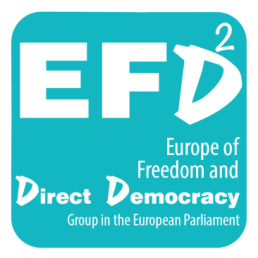 Esempio 1: V-Must.Net
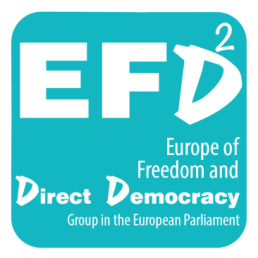 Esempio 2: VERTIGO
Siti internet utili
Per saperne di più su Orizzonte 2020
http://ec.europa.eu/horizon2020
Helpdesk
http://ec.europa.eu/research/enquiries
Portale dei partecipanti
http://bit.ly/H2020PP
Punti di contatto nazionali (PCN)
http://bit.ly/H2020NCP
33
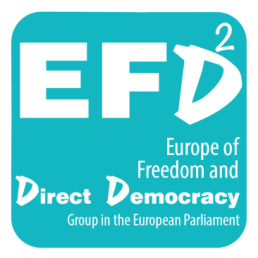 Il Programma COSME
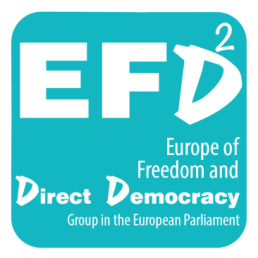 Cos’é
Il nuovo Programma COSME 2014-2020 (Programme for the Competitiveness of enterprises and SMEs) ha quale obiettivo principale fornire uno stimolo allo sviluppo delle imprese, in particolare alle PMI. 

COSME sostituisce in larga parte il CIP, il Programma quadro 2007-2013 per la competitività e l’innovazione. Per il settennato 2014 - 2020 la Commissione Europea ha messo a disposizione un budget di circa 2,3 miliardi di €. 

Rispetto al precedente programma, ben il 60% del budget assegnato al progetto verrà destinato a garantire prestiti ed effettuare azioni di venture capital con un impatto complessivo stimato, tenendo conto dell’effetto leva, di ben 20 miliardi di prestiti e 4 miliardi di capitali di rischio, liquidità che verrà erogata in favore di ben 350.000 imprese entro il 2020.
35
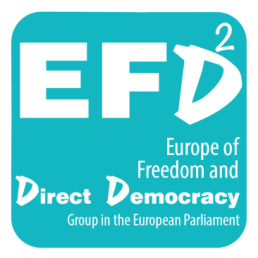 Obiettivi generali
COSME è un programma di azioni dell'Unione europea volto a migliorare la competitività delle imprese, con riferimento in particolare alle piccole e medie imprese (PMI). 

Il programma COSME contribuisce ai seguenti obiettivi : 

Facilitare l’accesso ai finanziamenti per le PMI 
Creare un ambiente che favorisca la crescita e la creazione di opportunità di business 
Incoraggiare la creazione di una cultura imprenditoriale in Europa 
Incrementare la competitività sostenibile delle imprese europee 
Fornire un supporto all’internazionalizzazione delle piccole realtà aziendali 

Oltre a cio’, attraverso il programma sarà mantenuta e potenziata la rete “Enterprise Europe Network (EEN)”, ovvero la rete europea delle imprese.
36
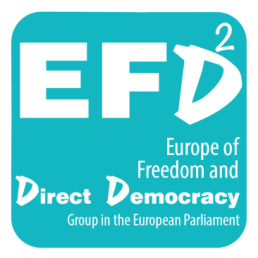 Obiettivi specifici ed azioni
Le azioni promosse dal Programma COSME si pongono i seguenti obiettivi specifici: 

 Migliorare l'accesso delle PMI ai finanziamenti sotto forma di capitale proprio e di debito; 
 Migliorare l'accesso ai mercati, in particolare all'interno dell'Unione europea ma anche a livello mondiale; 
 Migliorare le condizioni quadro per la competitività e la sostenibilità delle imprese dell'Unione, specie le PMI, incluse quelle nel settore del turismo; 
 Promuovere lo spirito imprenditoriale e la cultura dell'imprenditorialità
37
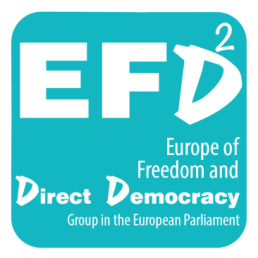 Migliorare l'accesso delle PMI ai finanziamenti sotto forma di capitale proprio e di debito
Azioni volte a facilitare e a migliorare l'accesso ai finanziamenti delle PMI nella loro fase di avvio, di crescita e di trasferimento, integrando l'uso da parte degli Stati membri degli strumenti finanziari per le PMI a livello nazionale e regionale. Per garantirne la complementarietà, tali azioni sono strettamente coordinate con quelle del quadro della politica di coesione, del programma Horizon 2020 e a livello nazionale o regionale.

 Azioni per migliorare il finanziamento transfrontaliero e multinazionale in base alla domanda del mercato, in modo da aiutare le PMI ad internazionalizzare le proprie attività
38
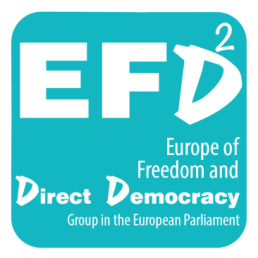 Migliorare l'accesso ai mercati
Azioni per migliorare l'accesso delle PMI al mercato interno, anche attraverso servizi digitali e azioni di sensibilizzazione in materia di programmi, diritto e norme dell'Unione. 

 Misure specifiche volte a facilitare l'accesso delle PMI ai mercati al di fuori dell'Unione; (informazioni sugli ostacoli all'accesso al mercato e sulle opportunità commerciali esistenti, sugli appalti pubblici e le procedure doganali, nonché il miglioramento dei servizi di sostegno in termini di norme e diritti di proprietà intellettuale vigenti in paesi terzi prioritari). Tali misure integrano le attività di base di promozione commerciale degli Stati membri. 

 Azioni per la cooperazione internazionale, compreso il dialogo con i paesi terzi in merito all'industria o alle normative; le misure specifiche possono avere l'obiettivo di ridurre le differenze tra l'Unione e gli altri paesi in termini di quadri normativi per i prodotti, di contribuire allo sviluppo della politica per le imprese e industriale e di contribuire al miglioramento del contesto imprenditoriale.
39
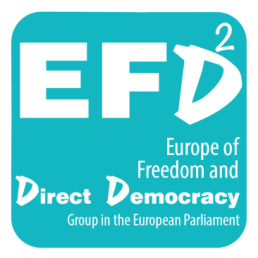 Migliorare le condizioni quadro per la competitività e la sostenibilità delle imprese dell'Unione
Azioni volte a migliorare le condizioni quadro per la competitività e la sostenibilità delle imprese dell'Unione, in particolare delle PMI, in modo da rendere più efficaci, coerenti e coordinate le politiche nazionali e regionali a favore della competitività, della sostenibilità e della crescita delle imprese dell'Unione. 

 Azioni specifiche volte a migliorare le condizioni generali per le imprese, in particolare le PMI, riducendo ed evitando gli oneri amministrativi e normativi eccessivi. 

Azioni volte a sviluppare nuove strategie di competitività e sviluppo delle imprese.
40
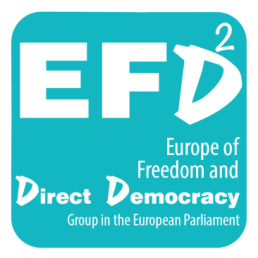 Promuovere lo spirito imprenditoriale e la cultura dell'imprenditorialità
Azioni per il sostegno di un contesto economico e di una cultura imprenditoriale che propizi la costituzione di imprese sostenibili, la loro crescita, il trasferimento di imprese. 

Sostegno alle misure prese dagli Stati membri per creare e facilitare l'istruzione, la formazione, le competenze e gli atteggiamenti imprenditoriali, in particolare tra i nuovi e i potenziali imprenditori 

Il Programma COSME sostiene anche la rete Enterprise Europe Network allo scopo di fornire servizi integrati di sostegno alle imprese per le PMI dell’UE che vogliono esplorare le opportunità offerte dal mercato interno e dai Paesi Terzi.
41
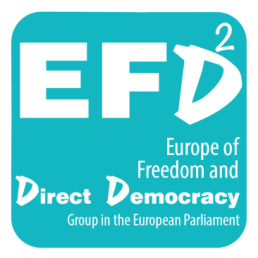 Paesi coinvolti e beneficiari
COSME 2014-2020 è destinato ai 28 Paesi dell’Area UE, ai Paesi potenziali candidati per un futuro ingresso nell’Unione (Albania, Bosnia Erzegovina, Kosovo), ai Paesi candidati (Islanda, Ex Repubblica iugoslava di Macedonia, Montenegro, Turchia, Serbia), ai Paesi ENPI e ai Paesi EFTA/SEE. Nello specifico il programma si rivolge a tre tipi di destinatari:

 Imprenditori già attivi sul mercato, in particolare piccole realtà imprenditoriali (PMI): accesso semplificato a fondi per sviluppo, consolidamento o crescita del loro business
 Nuovi imprenditori (inclusi giovani imprenditori): assistenza durante l’impostazione dei loro progetti d’impresa
 Autorità nazionali, regionali, locali: la pubblica amministrazione riceverà strumenti per attuare riforme volte al miglioramento del contesto per il business.
42
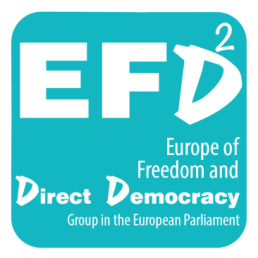 I Bandi Aperti
Un elenco dei bandi aperti é possibile trovarlo al seguente indirizzo:

http://ec.europa.eu/research/participants/portal/desktop/en/opportunities/cosme/index.html

Al momento sono presenti i seguenti bandi:
43
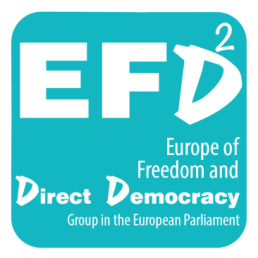 Lo Strumento per le PMI
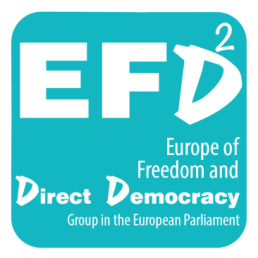 Lo strumento per le PMI
Lo strumento per le Piccole e Medie Imprese nasce con l’obiettivo di finanziare progetti promossi dalle suddette entità, dove per Piccola e Media Impresa si intende un’impresa che non superi i 250 impiegati ed i 50 milioni di Euro di fatturato.  All’interno di questa definizione sono incluse sia le piccole che le micro imprese.

I potenziali beneficiari dei bandi pubblicati al di sotto dello strumento per le PMI sono pertanto aziende singole, consorzi di PMI, oppure, start – up. Tali imprese dovranno avere sede all’interno di uno degli stati dell’Unione Europea, oppure in uno dei Paesi associati.  Altri partner quali centri di ricerca, grandi imprese o imprese non europee possono essere coinvolti in subappalto.
45
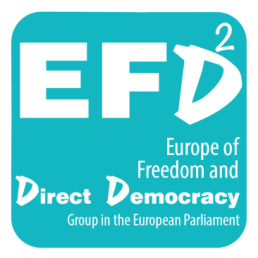 Definizione di PMI (1/2)
La Raccomandazione 2003/361/CE della Commissione Europea datata 6 Maggio 2003, ha fissato delle “soglie” al fine di definire le microimprese, le piccole e le medie imprese. 

Ai sensi dell’art.2 della stessa, ai fini di identificare la propria dimensione d’impresa, si deve tener conto dei valori dell’azienda secondo i seguenti tre criteri: 
Effettivi  
Fatturato annuo
Totale di bilancio annuo. 

Quali dati devono essere utilizzati? 
Nell’effettuare i calcoli relativi agli effettivi e alla situazione finanziaria, devono essere utilizzati i dati contenuti negli ultimi conti annuali regolarmente approvati. 

Per le imprese di recente creazione, che non dispongono ancora di conti annuali approvati, deve essere fatta una stima realistica in buona fede dei dati pertinenti all’esercizio in corso.
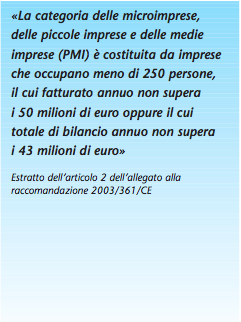 46
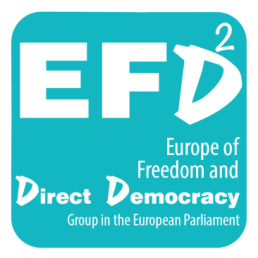 Definizione di PMI (2/2)
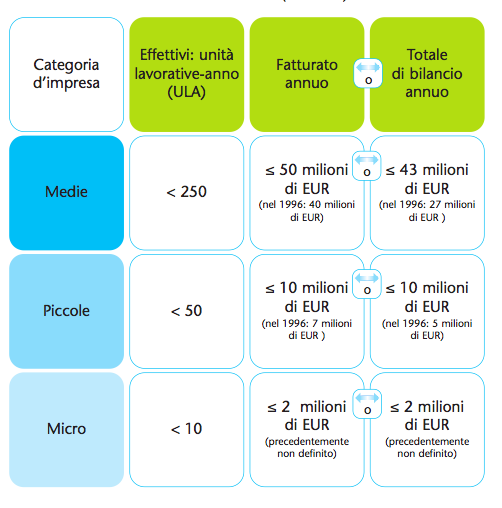 Il confronto dei vostri dati con le soglie stabilite per i tre criteri vi consentirà di determinare se siete una microimpresa, una piccola o una media impresa. 

È opportuno notare che, mentre è obbligatorio rispettare le soglie relative agli effettivi, una PMI può scegliere di rispettare il criterio del fatturato o il criterio del totale di bilancio. 

L’impresa non deve soddisfare entrambi i criteri e può superare una delle soglie senza perdere la sua qualificazione.
47
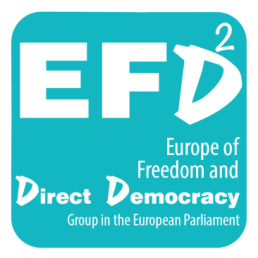 Tipologia di interventi: le tre fasi
Il supporto avviene in TRE FASI, a copertura dell’intero ciclo progettuale








FASE 1 – STUDIO DI FATTIBILITA’: L’impresa riceve un primo finanziamento per predisporre un’analisi di fattibilità tecnico-scientifica del progetto. 

FASE 2 – INNOVAZIONE: Se il progetto dimostra di avere potenziale tecnologico e commerciale, l’impresa riceve un ulteriore finanziamento per svilupparlo fino alla fase di dimostrazione. 

FASE 3 – COMMERCIALIZZAZIONE: Il sostegno alla fase di commercializzazione, finanziata con capitali privati, avviene invece indirettamente, tramite accesso agevolato agli strumenti finanziari e misure di gestione e sfruttamento dei diritti di proprietà intellettuale.

Parallelamente alle attività di ricerca, lo strumento offre gratuitamente alle imprese anche un supporto manageriale attraverso un servizio di Mentoring e Coaching volto a rafforzare le capacità gestionali della PMI al fine di garantirne il massimo raggiungimento delle opportunità di crescita oltre alla concretizzazione del progetto in un prodotto commercializzabile a livello internazionale.
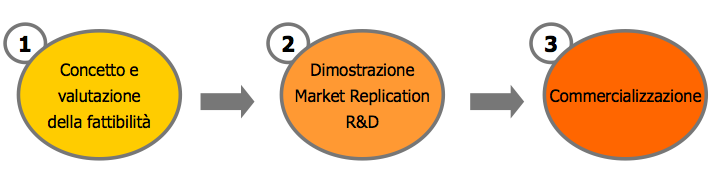 48
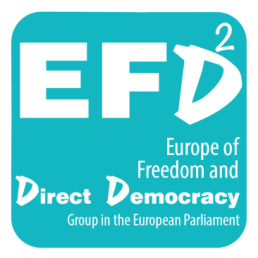 Fase 1
Attività finanziabili: studi di fattibilità, Risk assessment, Regimi IP, Ricerca partner, Studi di design, applicazioni pilota, etc.
Input: Business Plan max 10 pagine
Output: elaborazione di un “Business Plan 2”
Contribuzione UE: lamp sum € 50.000 (70%) 
Durata: 6 mesi
Periodo di valutazione: circa2 mesi
Firma dell’accordo: 1 mese successivo alla fase di valutazione
10% success
49
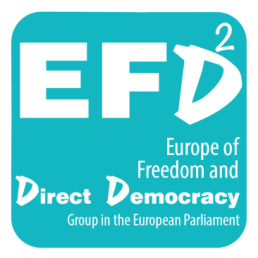 Fase 2
Attività finanziabili: sviluppo, prototyping, testing, piloting, scaling-up, miniaturizzazione, replicabilità di mercato, ricerca
Input: "Business plan 2" e descrizione delle attività (circa 30 pagine). La proposta deve includere un piano di commercializzazione, con particolare attenzione alla protezione dei diritti di proprietà intellettuale
Output: elaborazione di un terzo business plan per potenziali investitori
Contribuzione UE: € 0.5 – € 2.5 M (rate: 70% dei costi eleggibili)
Durata: 12 – 24 mesi
Periodo di valutazione: circa 4 mesi
Firma dell’accordo:  2 mesi dopo la valutazione
20+ % success
50
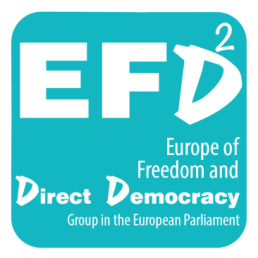 Fase 3
Attività finanziabili: supporto indiretto per la commercializzazione del prodotto a livello europeo
Input: "Business plan 3"
Output: commercializzazione e promozione del prodotto come marchio di qualità ed esempio per futuri progetti potenziali
Contribuzione UE: non c’è contribuzione diretta. Accesso facilitato a forme di contribuzione privata (e.g. BEI)
Durata: dipende dal progetto. Sono previste fasi di training e disseminazione
Periodo di valutazione: tra i 2 ed i 4 mesi
Firma dell’accordo:  1/2 mesi dopo la valutazione
51
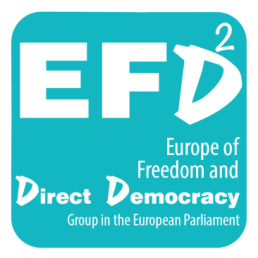 Argomenti supportati (1/2)
Per il Biennio 2014 – 2015 lo Strumento per le PMI supporterà i seguenti topic od argomenti di ricerca :
52
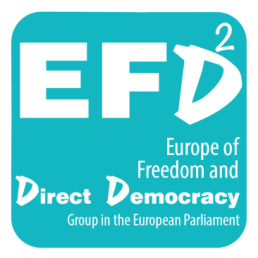 Argomenti supportati (2/2)
53
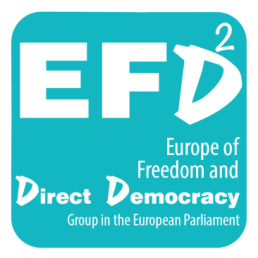 Alcuni risultati
Fase 1: considerando la scadenza del 24 Settembre 2014, 199 PMI provenienti da 25 Stati Membri (178 progetti) hanno beneficiato di finanziamento da parte dell’UE. 
La Commissione Europea ha ricevuto in totale 1944 proposte, delle quali 237 valutate sopra la soglia minima. Di queste, il 75% è stato selezionato per il finanziamento (10,23% del totale dei progetti presentati). Di queste, 58 PMI beneficiarie sono italiane.

Fase 2: considerando la scadenza del 9 Ottobre 2014, la Commissione Europea ha selezionato 78 PMI provenienti da 18 Paesi. Il totale dei progetti ricevuti è stato 580, e 66 progetti hanno ottenuto risorse per un ammontare compreso tra i 500.000 Euro ed i 2,5 milioni di Euro (23,57% del totale dei progetti presentati)
54
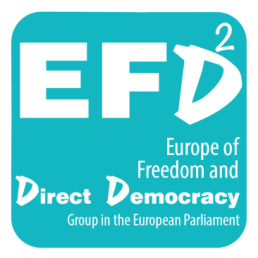 Scadenze
I bandi sono aperti per tutto il 2015 in maniera costante ed hanno le seguenti scadenze
Phase 1
Phase 2
17/09/2015
16/12/2015
17/09/2015
16/12/2015
55
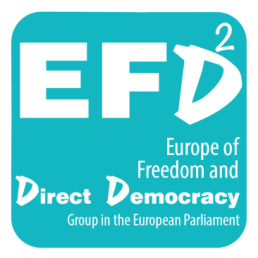 Il progamma Life Plus (cenni)
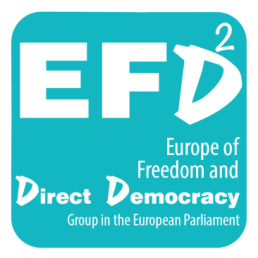 Life + (1/3)
SETTORE AMBIENTALE 

Il programma LIFE+ rappresenta il principale strumento di finanziamento per lo sviluppo e l'attuazione della politica e del diritto in materia ambientale.

Obiettivi di carattere generale:

Contribuire al passaggio a un’economia efficiente in termini di risorse, contribuire alla protezione e al miglioramento della qualità dell’ambiente, e all’interruzione e all’inversione del processo di perdita di biodiversità;
Migliorare lo sviluppo, l’attuazione e l’applicazione della politica e della legislazione ambientale e climatica dell’Unione Europea, e catalizzare e promuovere l’integrazione degli obiettivi ambientali e climatici nelle altre politiche dell’Unione e nella pratica nel settore pubblico e privato, anche attraverso l’aumento della loro capacità;
Sostenere maggiormente la governance ambientale e climatica
57
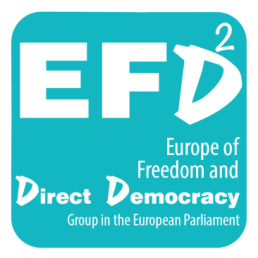 Life + (2/3)
Life + è diviso in 2 sottoprogrammi:
Azione per il clima, diviso in 3 settori di azione prioritari:

1.  Mitigazione dei cambiamenti climatici;
2.  Adattamento ai cambiamenti climatici;
3. Governance ed informazione in materia climatica.
Ambiente, diviso in 3 settori di azione prioritari:

 Ambiente ed uso efficiente delle risorse;
 Biodiversità;
 Governance ed informazione ambientale.
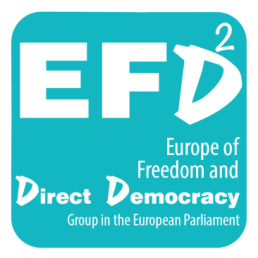 Life +: anticipazioni bando 2015 (3/3)
Il bando 2015 è al momento aperto e prevede scadenze diverse a seconda della categoria di progetti, secondo il seguente schema:
1. Progetti tradizionali (ovvero: progetti pilota, progetti dimostrativi, progetti di buone pratiche e progetti di informazione, divulgazione, sensibilizzazione), che possono riguardare tutti i settori del bando (sia per il sottoprogramma Ambiente sia per il sottoprogramma Azione per il clima.
Scadenza prevista: 15 settembre.
2. Progetti preparatori , identificati principalmente dalla Commissione in cooperazione con gli Stati membri per rispondere alle esigenze specifiche connesse allo sviluppo e all`attuazione delle politiche e della legislazione UE in materia di ambiente o clima
Scadenza prevista: 30 ottobre
3. Progetti di assistenza tecnica relativi ai progetti integrati
Scadenza prevista: metà settembre
4. Progetti integrati, ovvero finalizzati ad attuare su una vasta scala territoriale piani o strategie ambientali/climatici previsti dalla legislazione UE in materia di ambiente/clima, sviluppati sulla base di altri atti UE o elaborati dalle autorità degli Stati membri
Scadenza prevista: concept note (I fase) 1 ottobre; full proposal (II fase) metà aprile 2016
59
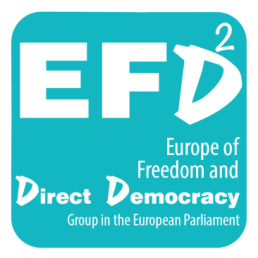 Esempio 1: COBRA
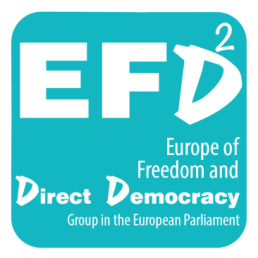 Esempio 2: HPRS
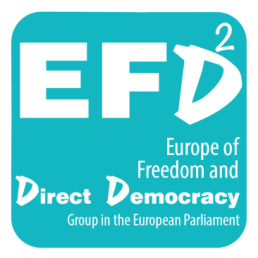 Esempio 3: Progetto MuSAE
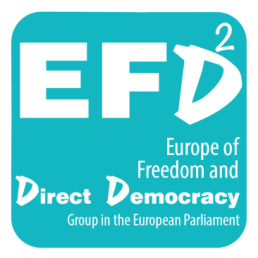 Cenni di europrogettazione
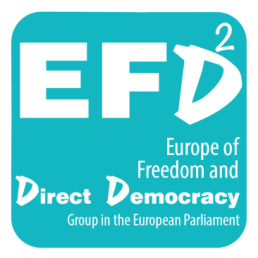 Cos’é un grant (o call for proposal)
Definizione: un grant é una contribuzione finanziaria – sotto forma di donazione – al fine di co-finanziare  un progetto relativo ad una particolare programma europeo.

Principi:

 Non profit: l’ammontare finanziato deve servire solo ed unicamente a coprire costi correlati al progetto (costi eleggibili)
 Trasparenza: gli inviti a presentare proposte devono essere pubblici, cosi come i beneficiari finali
 Parità di trattamento
 Divieto di cumulo: non si finanziano azioni già finanziate
 Divieto di retroattività: non si finanziano azioni già concluse
 Cofinanziamento: una parte dei costi dell’azione deve essere a carico del beneficiario o pagata con contributi diversi da quello comunitario
 Carattere transfrontaliero del progetto
64
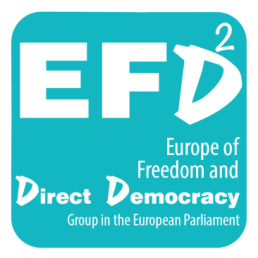 Il ciclo di vita del progetto
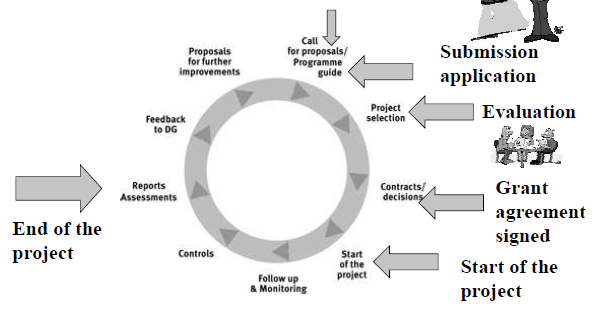 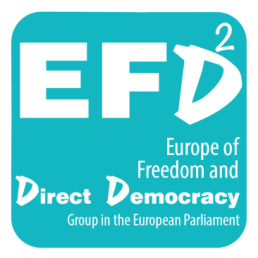 Come fare domanda
a) Idea progettuale concreta:

 Materiale
 Immateriale

b) Individuare il bando di interesse, facendo particolare attenzione a:

- Scadenza del progetto: 30 – 90/120 gg. oppure fino ad esaurimento risorse
- Finalità: comprendere gli obiettivi
- Beneficiari
 Azioni ed interventi ammissibili

Nota: solitamente la lista dei bandi si trova all’intrerno di specifici “Programmi di lavoro” (Work Programme), che ciascuna DG rilascia ad inizio di ogni anno. 
La pubblicazione del bando è fondamentale, tuttavia, una volta individuato il settore di riferimento, prima del suo rilascio si consiglia di consultare il WP, al fine di informarsi sui requisiti di partecipazione, le azioni finanziate, gli obiettivi e le tempistiche.
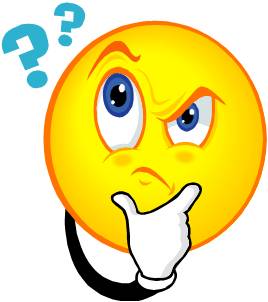 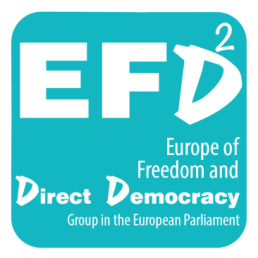 Dall’idea alla proposta di progetto
Una volta definita l’idea progettuale si consiglia di redigere una descrizione del progetto strutturata (“summary o project fiche”). Questa descrizione sarà indispensabile per avere informazioni dettagliate sui finanziamenti ed utile alla compilazione del progetto stesso, in quanto un riassunto della proposta è sempre richiesto.
(*) nella maggior parte dei casi sono richiesti partenariati transfrontalieri al fine di incrementare il valore europeo aggiunto della proposta
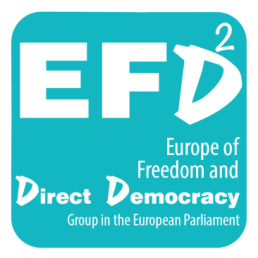 La proposta di progetto e la sua valutazione
Nella maggior parte dei casi la compilazione della proposta di progetto avviene on – line e si compone di 3 parti:

Una parte descittiva, in cui é necessario definire gli obiettivi specifici e generici del progetto, i risultati attesi, il valore europeo della proposta, ed altre informazioni
 Una parte di implementazione, nella quale devono essere definite nel dettaglio la durata e le azioni che si vogliono portare a termine nel corso della durata del progetto
 Una parta finanziaria, ovvero il budget (in che modo andremo a spendere le risorse)

Una volta completata la proposta, questa verrà valutata o da project officers della CE oppure da esperti esterni facenti parte del database della Commissione Europea. Solitamente le tempistiche per la valutazione di un progetto sono tra 1 e 3/4 mesi, a seconda della complessità. Dopo di che, se il progetto viene approvato, prima della firma dell’accordo é prevista una fase di negoziazione.
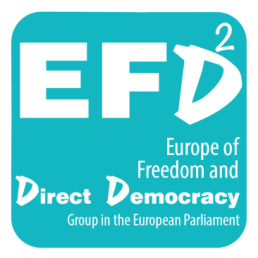 Valutazione: i criteri utilizzati
Tre tipi di criteri:

Esclusione: sono i criteri che determinano in automatico l’esclusione del progetto dal processo di selezione (bancarotta, negligenza professionale, mancato versamento di tasse e/o contributi, truffa, corruzione, conflitto di interessi, falso)

Selezione: il potenziale beneficiario deve dimostrare che ha sufficiente capacità operativa e finanziaria per proseguire con il progetto anche oltre la sua scadenza. Esperieneza nel settore

“Award”: sono definiti all’interno del bando, e solitamente si riferiscono a qualità della proposta, impatto, valore europeo, disseminazione e comunicazione.  Per ciascuno sotto – criterio viene assegnato un punteggio minimo.
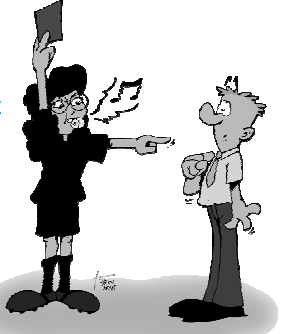 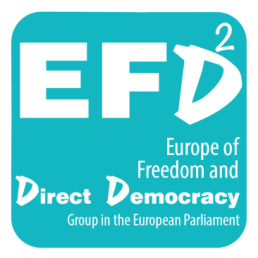 Ciclo delle spese
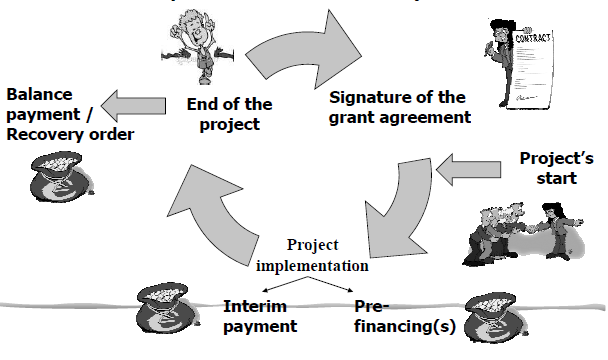 70
Grazie per la vostra attenzione
Andrea Boffi
efddgroup@gmail.com